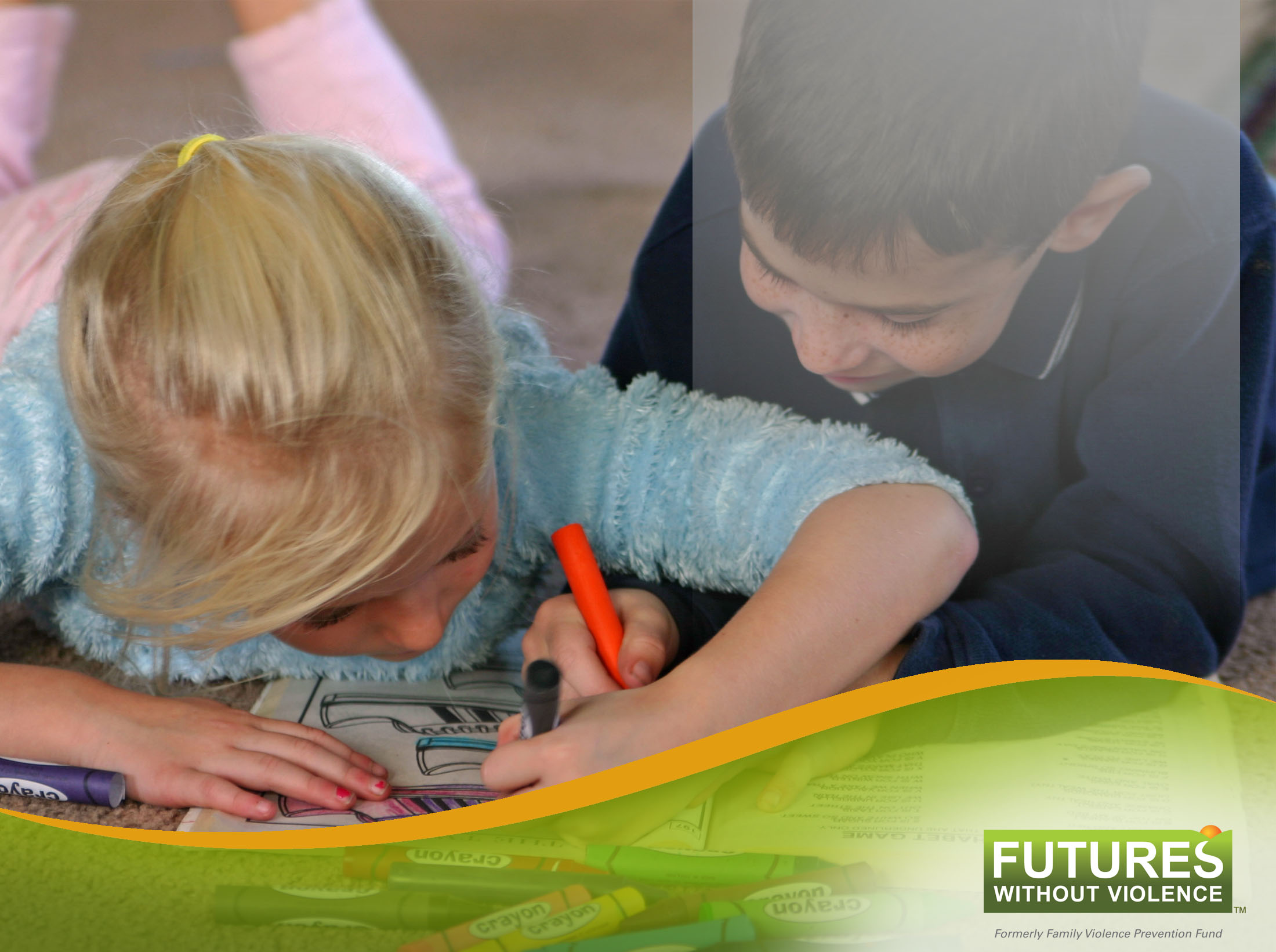 The Effects of 
Domestic Violence 
on Children
1
[Speaker Notes: Estimated Module Time: 45 minutes

Training Outline
   Learning objectives 
   Large group discussion on the effects of domestic violence on children 
   First Impressions DVD 
   Large group discussion on strategies to help children exposed to domestic violence 
   Resources 

Overview 
One of the important advances in the field of domestic violence has been research on how exposure to violence affects children.  Early trauma such as chronic exposure to domestic violence can lead to predictable physical, mental, behavioral, and cognitive problems for children. 

There are also implications for early brain development, as described in the DVD, First Impressions. Major advances in our understanding of early brain development explain why infants and younger children are especially vulnerable to trauma. The good news is that strengthening children’s relationships with the nonbattering parent and other supportive caregivers such as home visitors are protective factors that can help children cope with the stress of living in a home with domestic violence and heal from trauma.

Begin with a review of the learning objectives for this module. This is followed with a large group discussion on the effects of domestic violence on children. The goal for this large group discussion is for the audience’s expertise to be highlighted and for them to use their knowledge to educate others around them. The following slides are for review purposes to note any effects that were not raised during the discussion. Most likely, home visitors will identify a wide range of effects on children that go well beyond the content of the slides.]
"How does 
exposure to 
domestic violence 
affect children?"
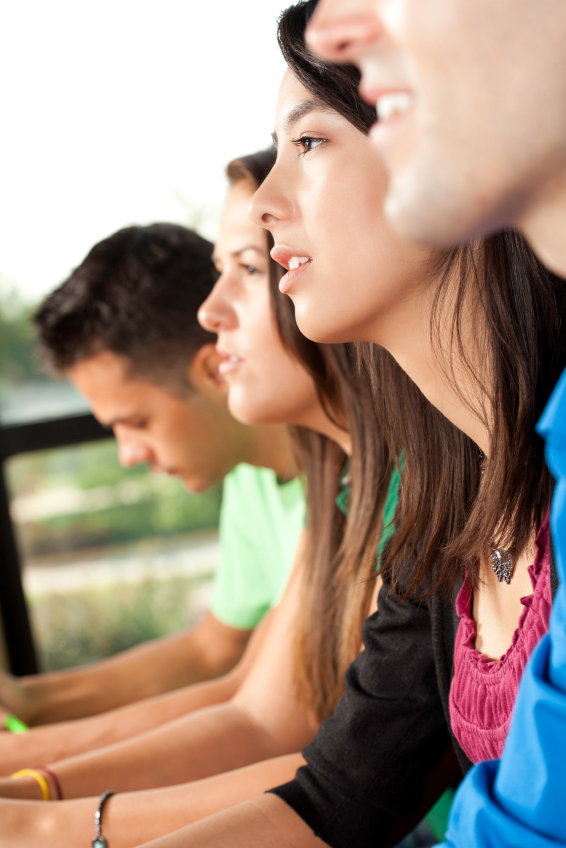 2
[Speaker Notes: Estimated Activity Time: 10-15 minutes

Notes to Trainer: The goal for this large group discussion is for the audience’s expertise to be highlighted—to use their knowledge to educate those around them. Ideally, two people should work together to facilitate this section—one person guiding the discussion and one person recording participants responses on butcher paper, a blackboard, or some other means of recording and sharing feedback.  

The facilitator asks the audience: “How does exposure to domestic violence affect children?” The facilitator should be prepared to repeat what is said and clarify and give hints about what is missing. For example, if anxiety and depression have not been mentioned the facilitator could ask, “So let’s talk about how domestic violence might make children feel…” 

The note-taker records what the participants call out. It is helpful for the note-taker also to repeat what is being said and clarify as needed as the responses are recorded. 

When the facilitator feels that some of the key effects have been identified, the next three slides on the effects of violence on children can be reviewed to highlight examples that were given as well as anything that was missing.]
Childhood Exposure to Domestic Violence Increases the Likelihood of Children Experiencing
Failure to thrive
Bed wetting
Speech disorders 
Vomiting and diarrhea
Asthma
Allergies
Gastrointestinal problems
Headaches
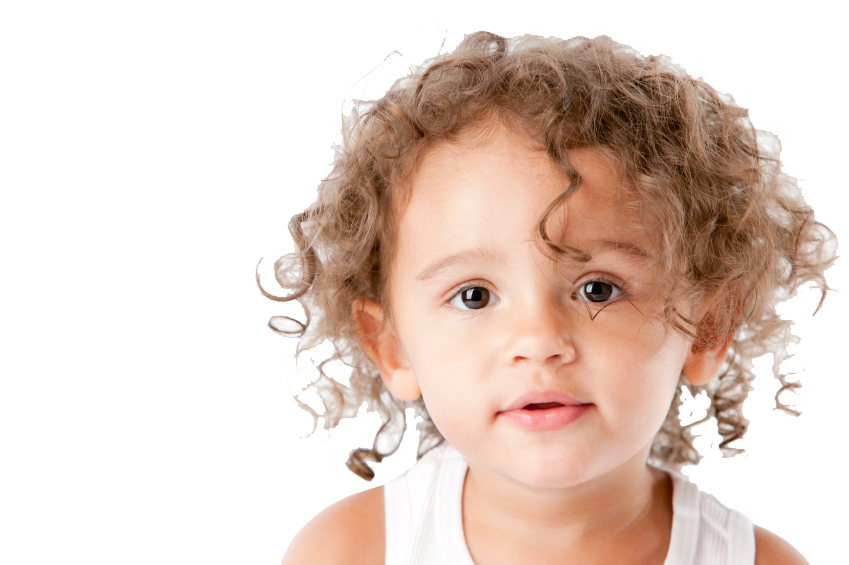 (Campbell and Lewandowski, 1997;
Graham-Bermann & Seng, 2005)
3
[Speaker Notes: Many studies have shown that children who are exposed to violence have more physical health problems and these problems may persist after the violence has ended.

Campbell JC, Lewandowski LA. Mental and Physical Health Effects of Intimate Partner Violence on Women and Children. Psychiatric Clinics of North America. 1997;20(2):353-374.

Graham-Bermann SA, Seng J. Violence Exposure and Traumatic Stress Symptoms as Additional Predictors of Health Problems in High-risk Children. Journal of Pediatrics. 2005;146(3):349-354.]
Children Exposed to Domestic Violence are at Significantly Higher Risk for
Posttraumatic Stress Disorder 
Depression 
Anxiety 
Developmental delays
Aggressiveness
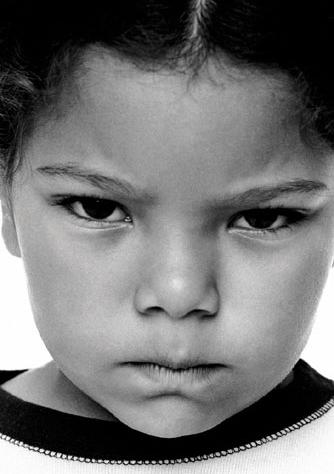 (Edleson J, 1999; Graham-Bermann & Levendosky, 1998; Hurt et al, 2001; Lehmann, 2000; McCloskey & Walker; 2000; Pfouts et al, 1982; Spaccarelli et al, 1994; Wilden et al, 1991; Wolfe et al, 2003)
4
[Speaker Notes: Children exposed to domestic violence are at much higher risk for mental health problems and have significantly higher usage of mental health services compared to children who are not exposed to domestic violence.

Edelson J. Children’s Witnessing of Adult Domestic Violence. Journal of Interpersonal Violence. 1999;14:839-870.

Graham-Bermann SA, Levendosky AA. Traumatic Stress Symptoms in Children of Battered Women. Journal of Interpersonal Violence. 1998;13(1):111-128. 

Hurt H, Malmud E, Brodsky NL, Giannetta J. Exposure to Violence: Psychological and Academic Correlates in Child Witnesses. Archives of Pediatric Adolescent Medicine. 2001;155:1351-1356.

Lehmann P. Posttraumatic Stress Disorder (PTSD) and Child Witnesses to Mother-Assault: A Summary and Review. Children and Youth Services Review. 2000;22(3/4):275-306.

McCloskey LA, Walker M. Posttraumatic Stress in Children Exposed to Family Violence and Single-Event Trauma. Journal of the American Academy of Child and Adolescent Psychiatry. 2000;39:108-115.

Pfouts J, Schopler J, Henley H. Forgotten Victims of Family Violence. Social Work. 1982; July:367-368.

Spaccarelli S, Sandler IN, Roosa M. History of Spouse Violence Against Mother: Correlated Risks and Unique Effects in Child Mental Health. Journal of Family Violence. 1994;9(1):79-98.

Wilden SR, Williamson WD, Wilson GS. Children of Battered Women: Developmental and Learning Profiles. Clinical Pediatrics. 1991;30:299-304.

Wolfe DA, Crooks CV, Lee V, McIntyre-Smith A, Jaffe PG. The Effects of Children’s Exposure to Domestic Violence: A Meta-Analysis and Critique. Clinical Child and Family 
Psychology Review. 2003; 6(3):171-187.]
School Health & Performance
Childhood exposure to DV increases the likelihood of:

More school nurse visits 
Referral to a school speech pathologist
Frequent school absences 
Lower grade point averages 
School suspension
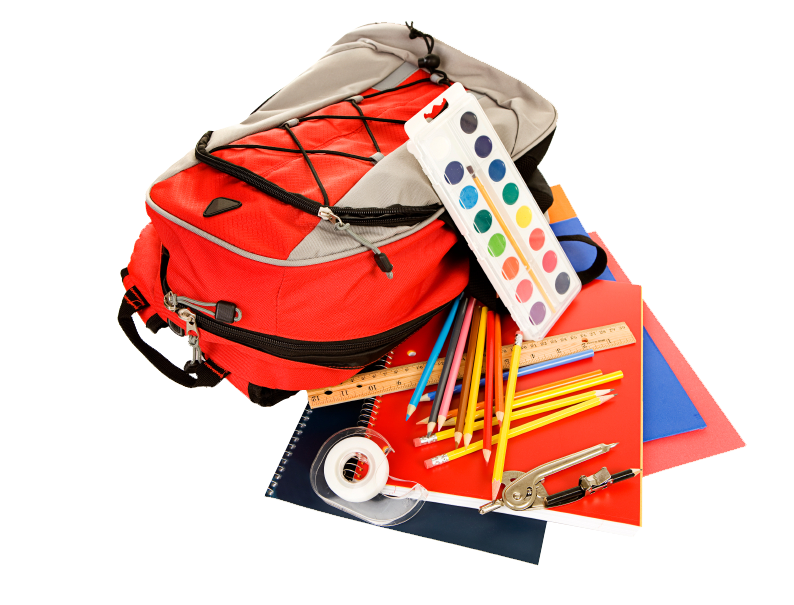 (Hurt et al, 2001, Kernic et al, 2002)
5
[Speaker Notes: Exposure to domestic violence has significant consequences for children’s school performance.

Hurt H, Malmud E, Brodsky NL, Giannetta J. Exposure to Violence: Psychological and Academic Correlates in Child Witnesses. Archives of Pediatric Adolescent Medicine. 2001;155:1351-1356.

Kernic MA, Holt VL, Wolf ME, McKnight B, Hueber CE, Rivara FP. Academic and School Health Issues Among Children Exposed to Maternal Intimate Partner Abuse. Archives of Pediatric and Adolescent Medicine. 2002;156:549-555.]
What are some strategies you can offer to a mother to help her children when they have been exposed to domestic violence?
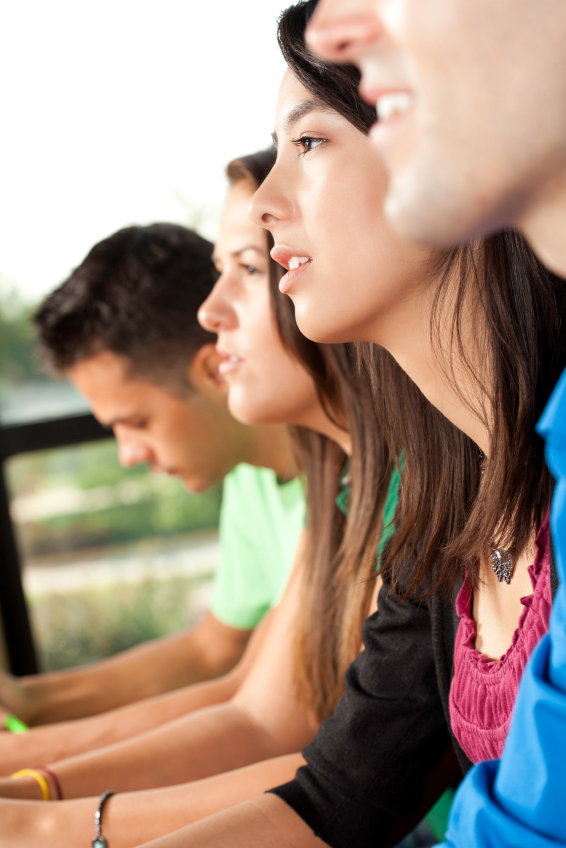 6
[Speaker Notes: Notes to Trainer: Some of the strategies that we heard in the “First Impressions” DVD from parents who have experienced domestic violence and adult survivors who were exposed to domestic violence as children are listed below: 

   Ask children how they are feeling and validate their feelings

   Increase quality time of parents/caregivers with the child 

   Reach out to other caregivers to help them understand the child’s situation and how they can be supportive

   Create lots of opportunities for exploring and learning to promote healthy brain development]
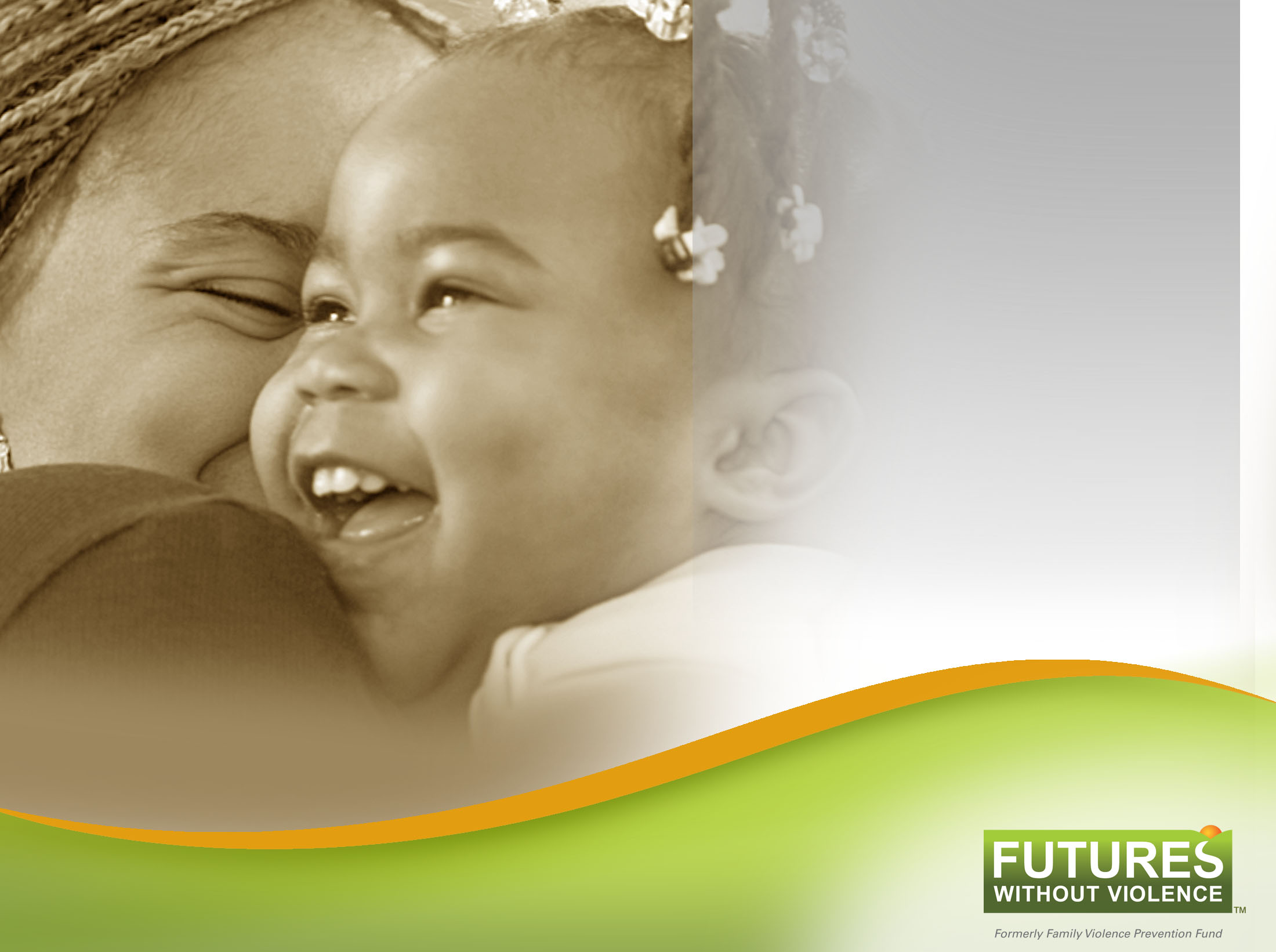 Impact of  Domestic Violence on Mothering: 
Helping Moms Promote Resiliency for Children
7
[Speaker Notes: Estimated Module Time: 30 minutes
 
Training Outline
   Learning objectives 
   Information on the effects of violence on parenting 
   Past exposure to violence and resiliency 
   Strategies to strengthen mother-child bond
 
Overview
The impact of exposure to domestic violence goes beyond the health effects on women and children– it also can diminish parenting skills. There are important findings on how to build resiliency in the face of domestic violence and improve mother/child bonding. This module covers multiple tools that home visitors can use to help mothers and children thrive.]
Mothers who experience 
domestic violence around the 
time of pregnancy have lower 
maternal attachment
with their infants
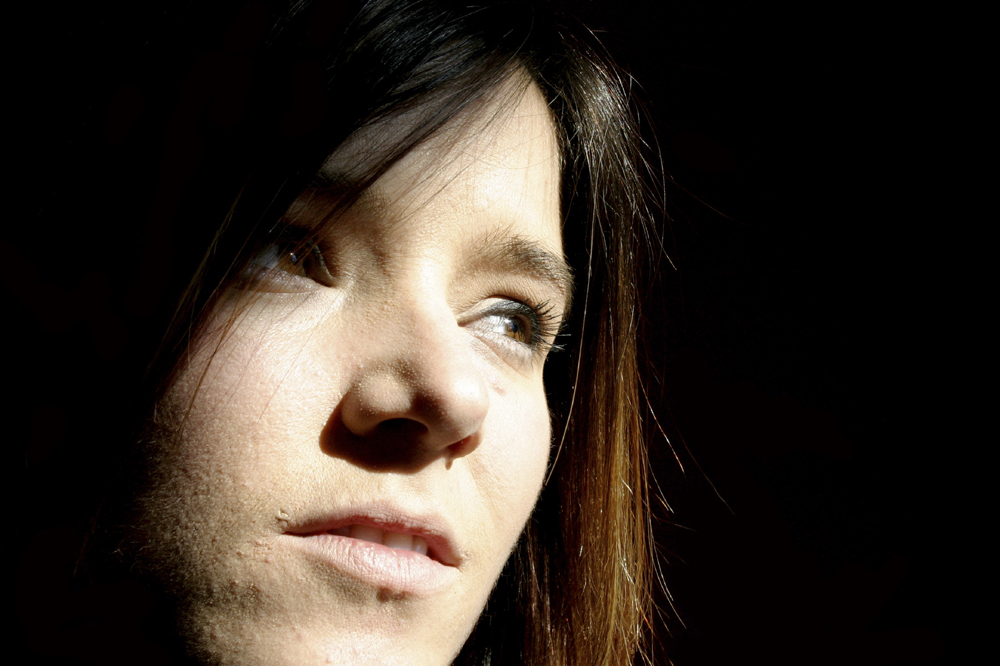 (Quinlivan & Evans, 2005)
8
[Speaker Notes: Despite excellence in prenatal care, domestic violence was associated with poorer maternal attachment and assessment of infant temperament in this study.

Poor maternal-infant attachment is associated with several negative outcomes for children including behavioral problems, aggression, and poorer social interaction.

Quinlivan JA, Evans SF. Impact of Domestic Violence and Drug Abuse in Pregnancy on Maternal Attachment and Infant Temperament in Teenage Mothers in the Setting of Best Clinical Practice. Archives of Women’s Mental Health. 2005;8:191-199.]
Domestic Violence (DV) and Parenting Skills
Mothers who experienced DV were more likely to have maternal depressive symptoms and report harsher parenting
Mothers’ depression and harsh parenting were directly associated with children’s behavioral problems
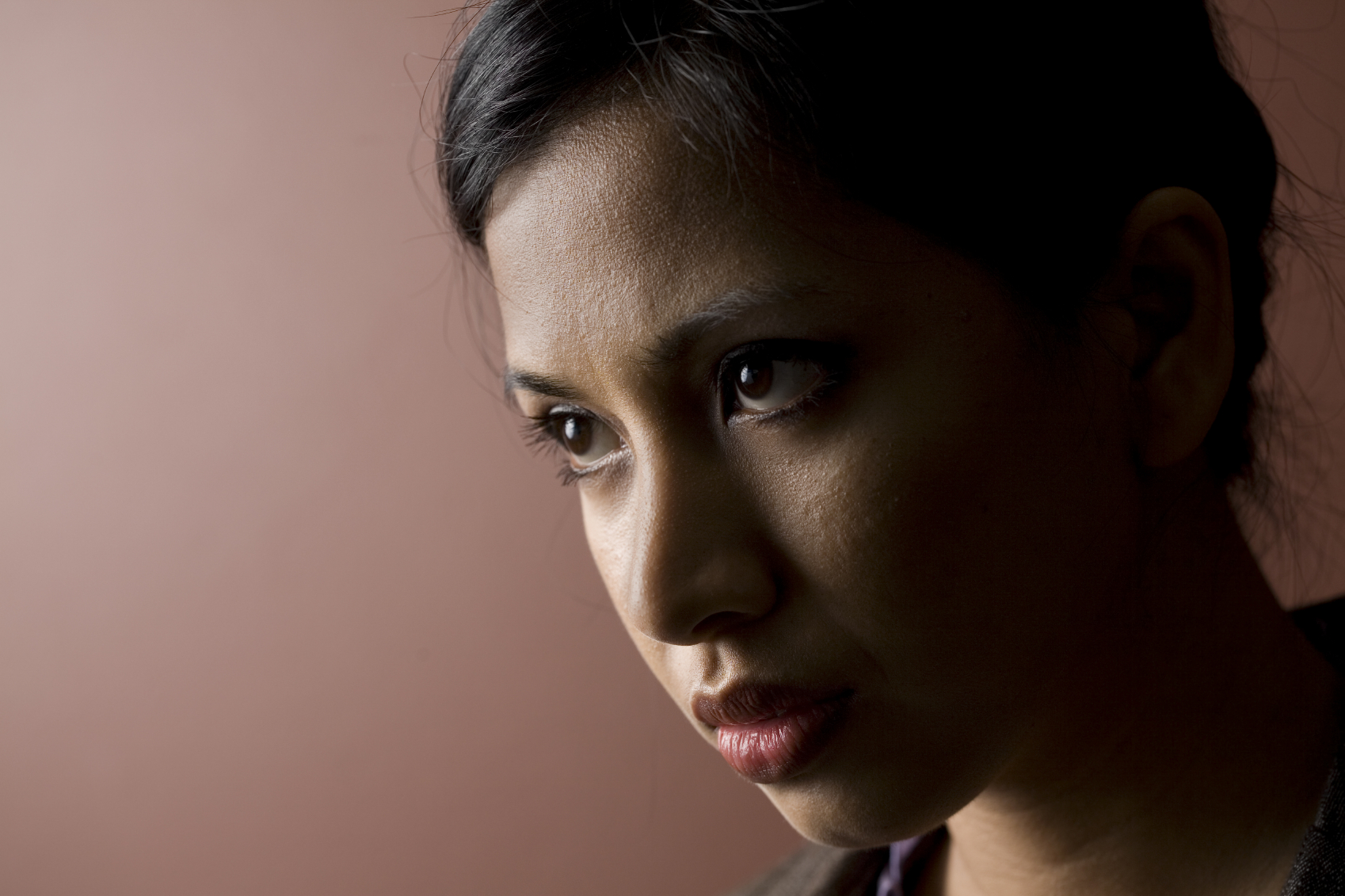 (Dubowitz et al, 2001)
9
[Speaker Notes: This study demonstrates the importance of educating victims about how DV can affect their mental health, their parenting skills, and ultimately, their children’s well-being.

Dubowitz H, Black MM, Kerr MA, Hussey JM, Morrel TM, Everson MD, Starr RH. Type and Timing of Mothers’ Victimization: Effects on Mothers and Children. Pediatrics. 2001;107(4):728-735.]
Domestic Violence: Risk Factor for Child Abuse
Families with 
domestic violence are 



to have a substantiated case of 
child abuse compared to families 
without domestic violence
2X as Likely
(Rumm et al, 2000)
10
[Speaker Notes: Domestic violence is a well-documented risk factor for child abuse.

Rumm PD, Cummings P, Krauss MR, Bell MA, Rivara FP. Identified spouse abuse as a risk factor for child abuse. Child Abuse and Neglect. 2000;24(11):1375-1381.]
Domestic violence during the first 6 months of a child’s life was predictive of child abuse up to the child’s fifth birthday among home-visited families
Domestic violence preceded child abuse in 78% of the cases where domestic violence and child abuse were co-occurring in families
Domestic Violence is Predictive of Child Abuse
(McGuigan et al, 2001)
11
[Speaker Notes: This study was conducted with a large sample of 2,544 mothers of first-born children who participated in a Healthy Start home visitation program designed to prevent child abuse among higher risk families.

Findings indicate that domestic violence during the first six months of a child’s life is significantly related to physical abuse, psychological abuse, and neglect up to a child’s fifth year. 

Among home visited families, domestic violence occurred among 38% of the cases of confirmed child abuse.

McGuigan WM, Pratt CC. The predictive impact of domestic violence on three types of child maltreatment. Child Abuse & Neglect. 2001;25:869-883.]
Victimization May Compromise Parenting…
Battered mothers may be more likely than others to use some type of aggression against their children BUT are less likely to do so when they are safe (Edleson et al. 2003)
Battered mothers appear to have greater stress than non-battered women

However, this stress does not always translate to diminished parenting
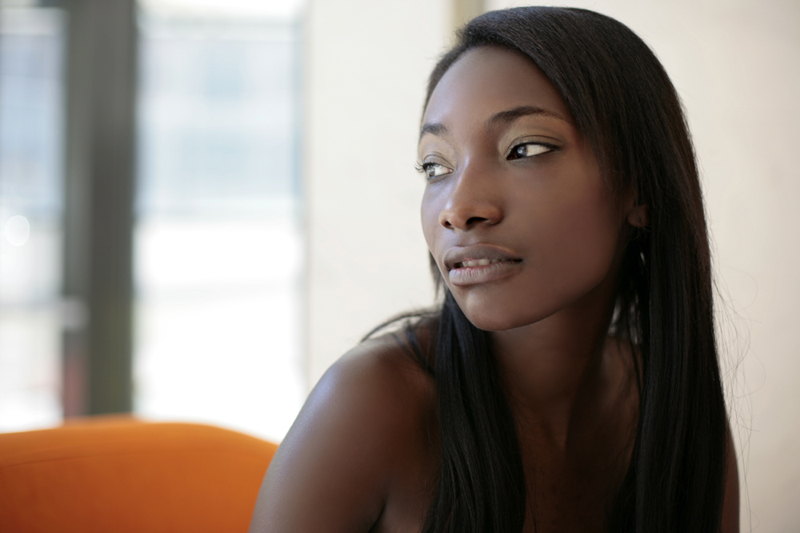 (Holden and Ritchie, 1991, Holden et al., 1998)
12
[Speaker Notes: Edleson JL, Mbilinyi LF, Shetty, S. Parenting in the context of domestic violence. San Francisco, CA. 2003; Judicial Council of California.

Holden GW, Ritchie KL. Linking extreme marital discord, child rearing, and child behavior problems: Evidence from battered women. Child Development, 1991; 62, 311-327.

Holden, Stein, Ritchie, Harris, Jouriles, Children exposed to maritial violence: Theory, research and applied issues, 1998 pp. 289-334.]
Most Consistent Protective Factor for Children Exposed to Domestic Violence
Children’s emotional recovery from exposure to DV depends more on the quality of their relationship with the nonbattering parent than any other single factor
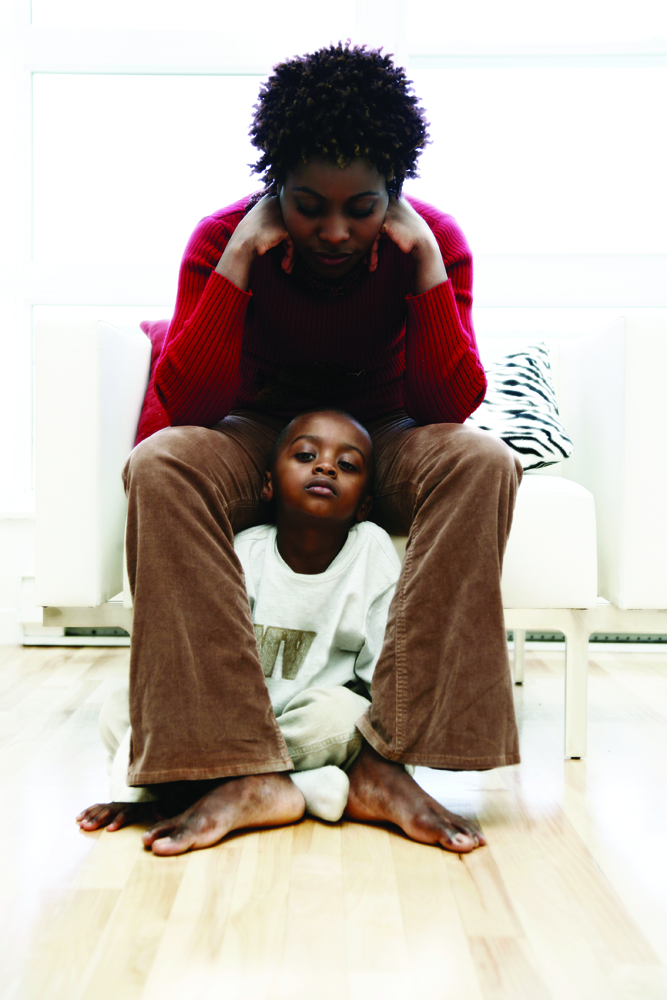 (Bancroft & Silverman, 2002)
13
[Speaker Notes: Strengthening mother-child bonding is a key strategy for helping children exposed to violence that fits well with home visitation programs’ emphasis on building relationships and promoting healthy parenting skills. 

Bancroft L, Silverman J. The Batterer as Parent. 2002. Sage Publications, Thousand Oaks, California.]
(Script for mothers) 
Reassure your children and tell them that:
You will take care of them the best you can
You love them unconditionally
You will help them make a plan to be as safe as possible
Strategies to Strengthen Mother/Child Bond
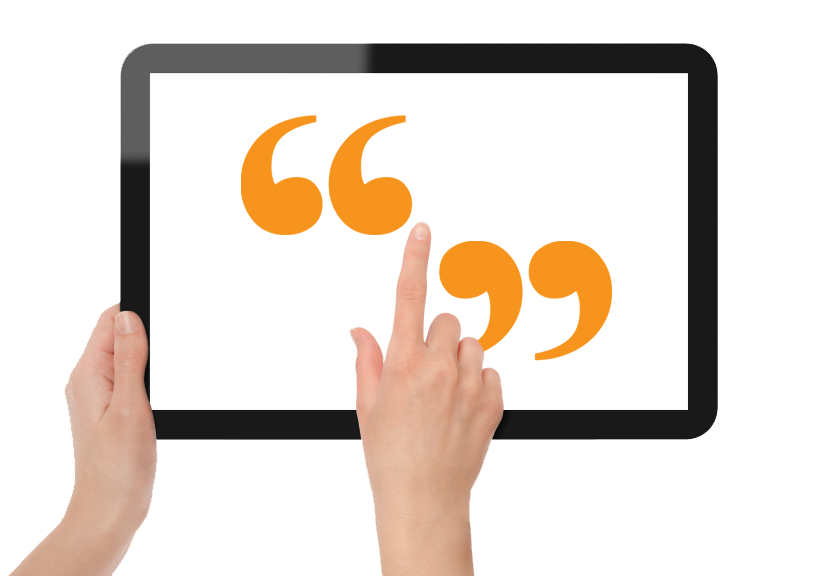 14
[Speaker Notes: Baker L, Cunningham A.  Helping Children Thrive: Supporting Women Abuse Survivors as Mothers. 2004. www.lfac.on.ca]
Moms can:
Be willing to talk about the violence
Respect their child’s feelings
Acknowledge that these feelings are okay
Help their child to find the words to talk about their feelings
Be prepared to hear things that may be painful
Strategies to Strengthen Mother/Child Bond
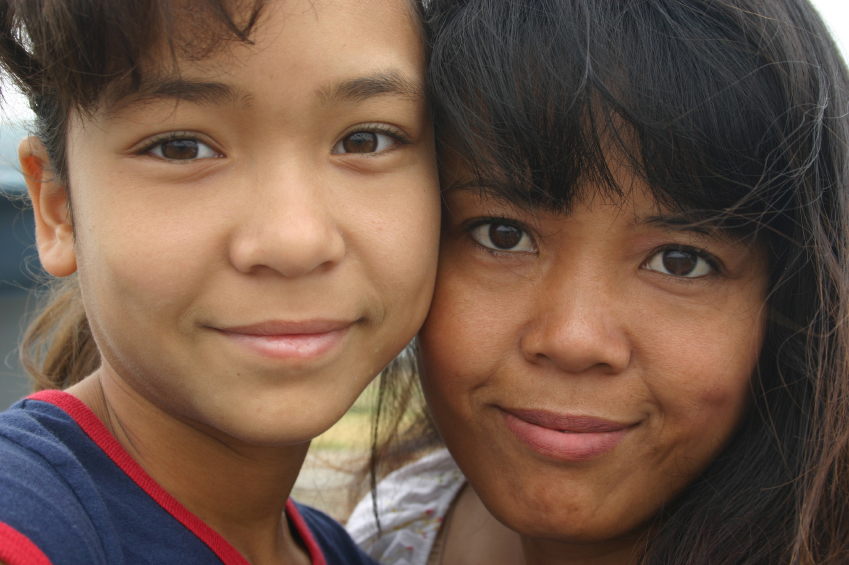 (Baker and Cunningham, 2004)
15
[Speaker Notes: Baker L, Cunningham A.  Helping Children Thrive: Supporting Women Abuse Survivors as Mothers. 2004. www.lfac.on.ca]
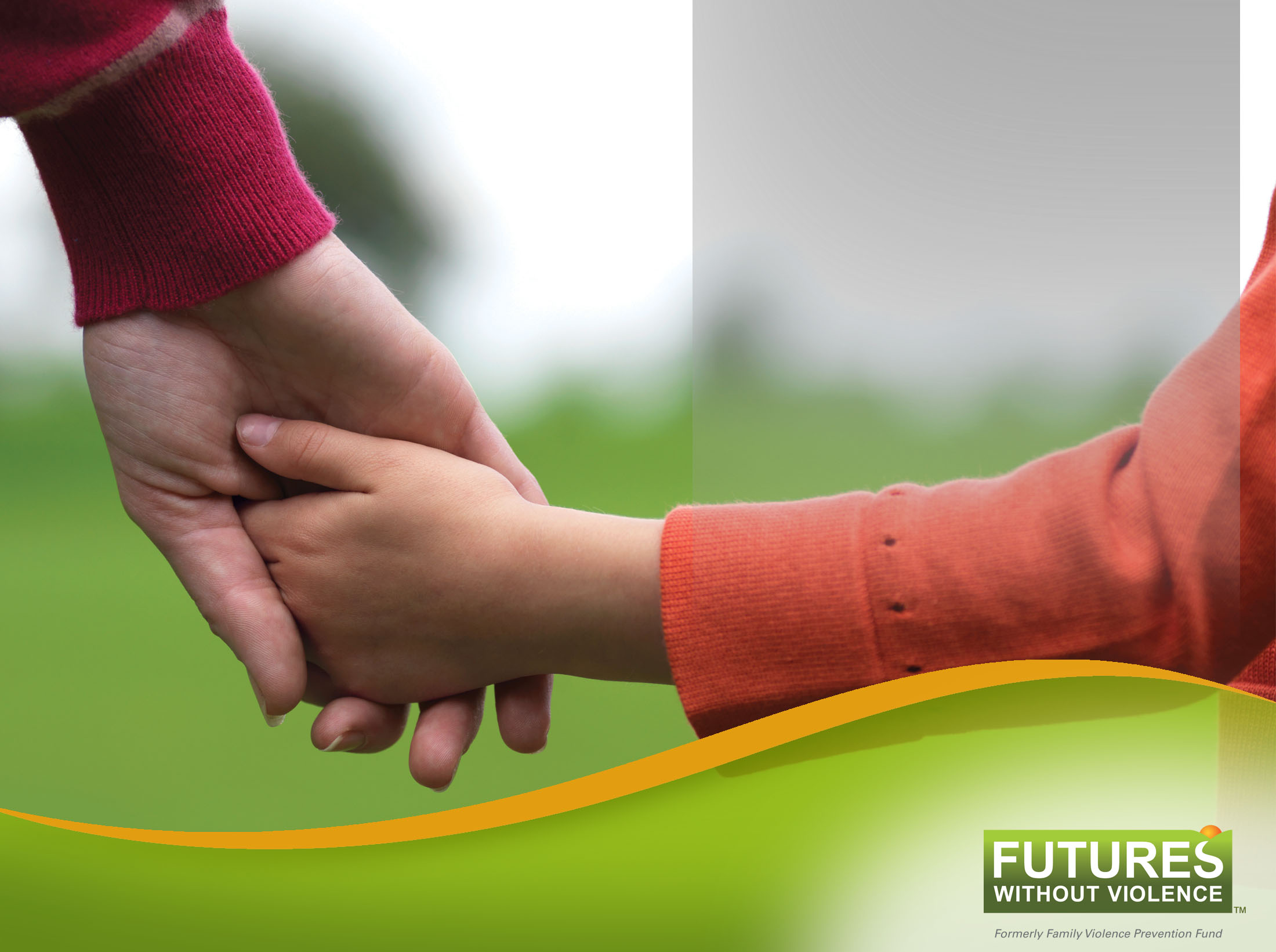 Childhood Exposure to Domestic Violence and Its Impact on Parenting
16
[Speaker Notes: Estimated Module Time: 45 minutes

Training Outline
   Learning objectives 
   Information on the effects of violence on parenting 
   Past exposure to violence and resiliency 
   Universal education with safety card 
   Video clip and role play with safety card 

Overview
The following slides introduce the issue of adults’ childhood experiences with violence. This topic will be addressed in the home visitor video clip and role play. We discuss the role of the home visitor in talking with parents about their childhood experiences, using the Loving Parents, Loving Kids safety card featured in the slides.

Acknowledge that parenting is personal, subjective and can be difficult—especially if there is a history of violence or current violence.

Explain how talking with parents about their experiences as children can be a platform for discussing safe homes, safe strategies for caring for children, and what it means to be in a healthy relationship.

Remind home visitors that parents who seem uncaring or neglectful—may not know another way based on their life experiences. If we believe change can happen—they are more likely to believe it too.]
Only a third of abused children have grown up to be abusive parents. (Kaufman et al, 1987; Kaufman et al, 1993)
Number one factor present among those who broke the cycle of abuse: empathy for self and others.  (Higgins, 1994; Steel 1997)
Resiliency
17
[Speaker Notes: Kaufman, J., and E. Zigler, 1987, “Do Abused Children become Abusive Parents?” American Journal of Orthopsychiatry 57(2): 186-192

Kaufman, J., and E. Zigler, 1993, “The Intergenerational Transmission of Abuse is Overstated.” In Current Controversies in Family Violence. Edited by R. J Gelles and D. R. Loseke, Newbury Park, CA: Sage Publications. 

Higgins, Gina O’Connell (1994) Resilient Adults: Overcoming a Cruel Past (San Francisco: Jossey-Bass)

Steele, Brandt F. (1997), “Further Reflections on the Therapy of Those Who Mistreat Children,” in Mary Edna Helfer, Ruth S. Kempe, and Richard Kempe, and Richard D. Krugman, eds., The Battered Child, 5th addition (Chicago: University of Chicago Press), Chapter 26.]
Strategies for Home Visitors
Discussing childhood exposure to violence with parents can be a way to discuss healthy relationships, parenting and the impact of violence on health and emotional well-being from infancy to adulthood.
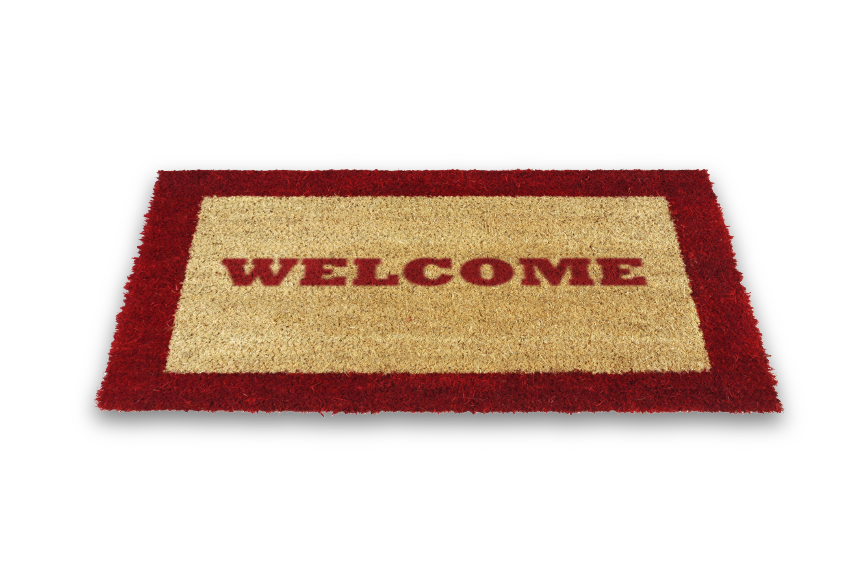 18
Universal Education vs. Direct Assessment
When talking to moms about childhood exposure to violence we recommend universal education rather then direct assessment.

Why?

Because disclosure of childhood exposure is not the goal—making her aware that she might have unexpected triggers and a plan for what to do is the goal.
19
[Speaker Notes: Notes to Trainer: Clients may not be ready to disclose past experiences of childhood victimization or exposure to violence. By using a universal education approach, you are planting a seed for clients to recognize that adverse childhood experiences can influence their parenting skills and how they react to stressful situations as adults.]